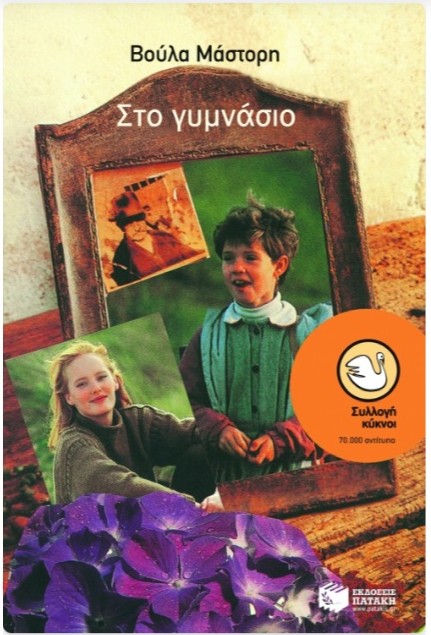 Βιβλιοπαρουσιαση Στο γυμνασιο απο τη ναντια Λιναρδακη
Μια μικρη περιληψη
Πίσω στο 1957 με το 1958 ήταν ένα κορίτσι η Άννα της  οποίας της άρεσε  να παίζει με τα αγόρια παρά με τα κορίτσια. Όταν πήγε στο γυμνάσιο η ζωή της άλλαξε, όπως και ο διευθυντής και οι κανόνες.
 Ένας έρωτας, μια οικογένεια, πολλές φιλίες και πολύ διάβασμα θα αλλάξουν τη ζωή της δεκατριάχρονης Άννας. Θα καταφέρει να επιβιώσει η φίλη μας σε αυτή την ιστορία ή όχι;;
Να σημειωθεί ότι εκείνη την περίοδο υπήρχε από τρίτη έως ογδόη γυμνασίου
Η συγραφεας
Το πατρικό της όνομα είναι Παρασκευή Μιχαηλίδου. Οι γονείς της κατάγονται από την Μικρά Ασία αλλά εκείνη γεννήθηκε στο Αγρίνιο το 1945. Άρχισε να ασχολείται με την παιδική Λογοτεχνία το 1973 δηλαδή 28 ετών. Από το 1993 προωθεί το <<Παιχνιδομάθημα>> της δημιουργικής γραφής στο Δημοτικό. Είναι μέλος της Εταιρίας Ελλήνων Λογοτεχνών και του Κύκλου του Ελληνικού Παιδικού Βιβλίου.
Η ΣΥΝΕΧΕΙΑ……
Επίσης κάποια έργα της έχουν βραβευτεί  από την εταιρία Ελλήνων Λογοτεχνών, τον Κύκλο των Παιδικών Λογοτεχνικών Βιβλίων, την Ε.Ο.Υ.Λ.Α.Α., την  Γυναικεία  Λογοτεχνία Συντροφιά και από το Υπουργείου Πολιτισμού. Είναι παντρεμένη, έχει δύο γιους  και ένα εγγόνι.
Πληροφοριες βιβλιου
Συγραφέας: Βούλα Μάστοη
Εξώφυλλο: Γιάννης Λέκκος
Συλλογή: Κύκνοι
Εκδόσεις: Πατάκη
Πρώτη έκδοση: Δεκέμβριος 1991
Η συγκεκριμένη είναι η δέκατη έβδομη έκδοση: Φεβρουάριος 2001
Ευχαριστούμε για τον χρόνο σας ❤❤